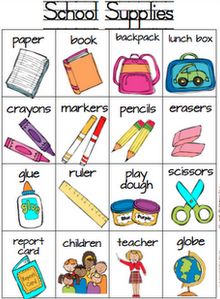 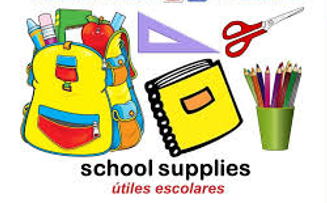 VAMOS A CONOCER COMO SE DICEN  LOS UTILES ESCOLARES EN  INGLES.
Ingresa a este link con la ayuda de tus padres para cantar una canción con los  útiles escolares en ingles
https://www.youtube.com/watch?v=I83nbwruQS8
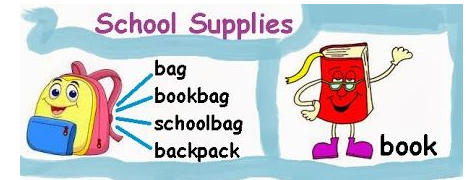 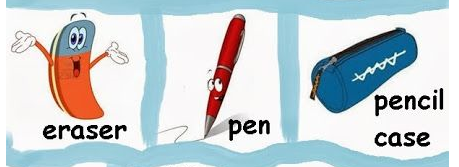 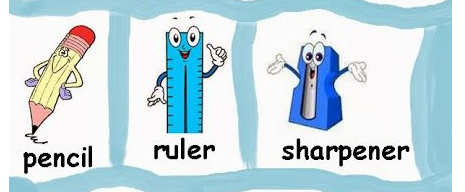 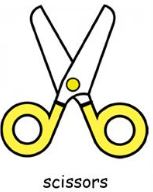 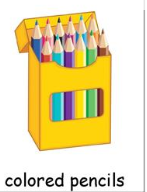 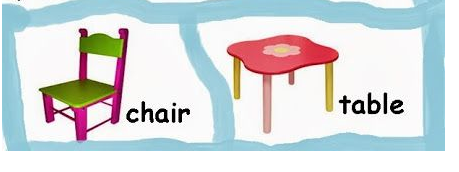